PORTALL INFOSYSTEMS
Cloud Case Study
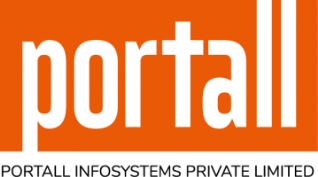 JM BAXI LAUNCHES WORLD’S FIRST COOPERATIVE LOGISTICS MANAGEMENT APP POWERED BY SIFY CLOUD
Portall goal: To integrate the electronic flow of trade-related document/information and function as the centralized hub for all the ports in India for exchanging electronic messages in a secure manner
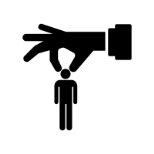 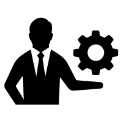 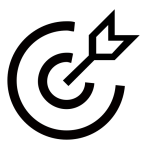 Objective
Why Sify was chosen?
Sify’s value additions
Creating a broader digitized ecosystem, enabling transparency of cargo flow to benefit all stakeholders
Integrating 12 major ports, connecting and integrating all their port operating systems
Improvement in document exchange, reduction in transaction cost and time
Improve turnaround times, improve efficiency and transparency
Overall Cloud@Core capabilities bundled along with Sify One Tap - unified dashboard solution
Ministry of Electronics and IT Certified Cloud
Prior seamless experience with the client with regards to managed services
SLA based enterprise leased line and VPN connectivity
Primary site configured to provide 99.9% uptime against their risks for 99.5% uptime matching their DR requirements
CI Cloud Hosting Model to provide Virtual Servers, Firewalls, DB & Load balancer
Ready-to-use compute instances on a multi-tenant, robust and fully scalable infra
Multi-layer security infrastructure to prevent unauthorized access to the Data Centre
24 * 7 monitoring and management services.
2
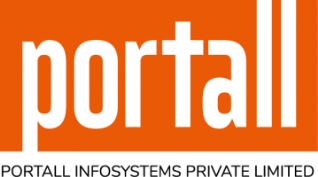 Built cloud-based port community system for Portall
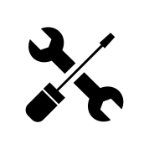 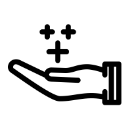 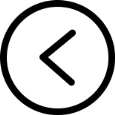 Before transformation
After transformation
Customer success factors/ benefits
Uncertainty about the compute scalability
Legacy applications and old Sun Solaris servers
Lack of high availability across all computes
Lack of adequate Security Services
Lack of monitoring and managed Services across all Infra components
Per instance subscription, Flexible contract term
Accelerated time to market, allows accommodating expected / unexpected business peaks
Completely private and secure instances on Multi-tenant infrastructure with multi-layer security services to choose from
Customizable components to suite business needs.
99.9% assured uptime achieved
Unique digital customs clearance experience
Enabled importers and exporters to manage shipments with easy documentation and support, payments on the go
Enabled a common platform for all the stakeholders
Last mile delivery with tracking and updates
Single window for all their needs – DC, DR, security and network
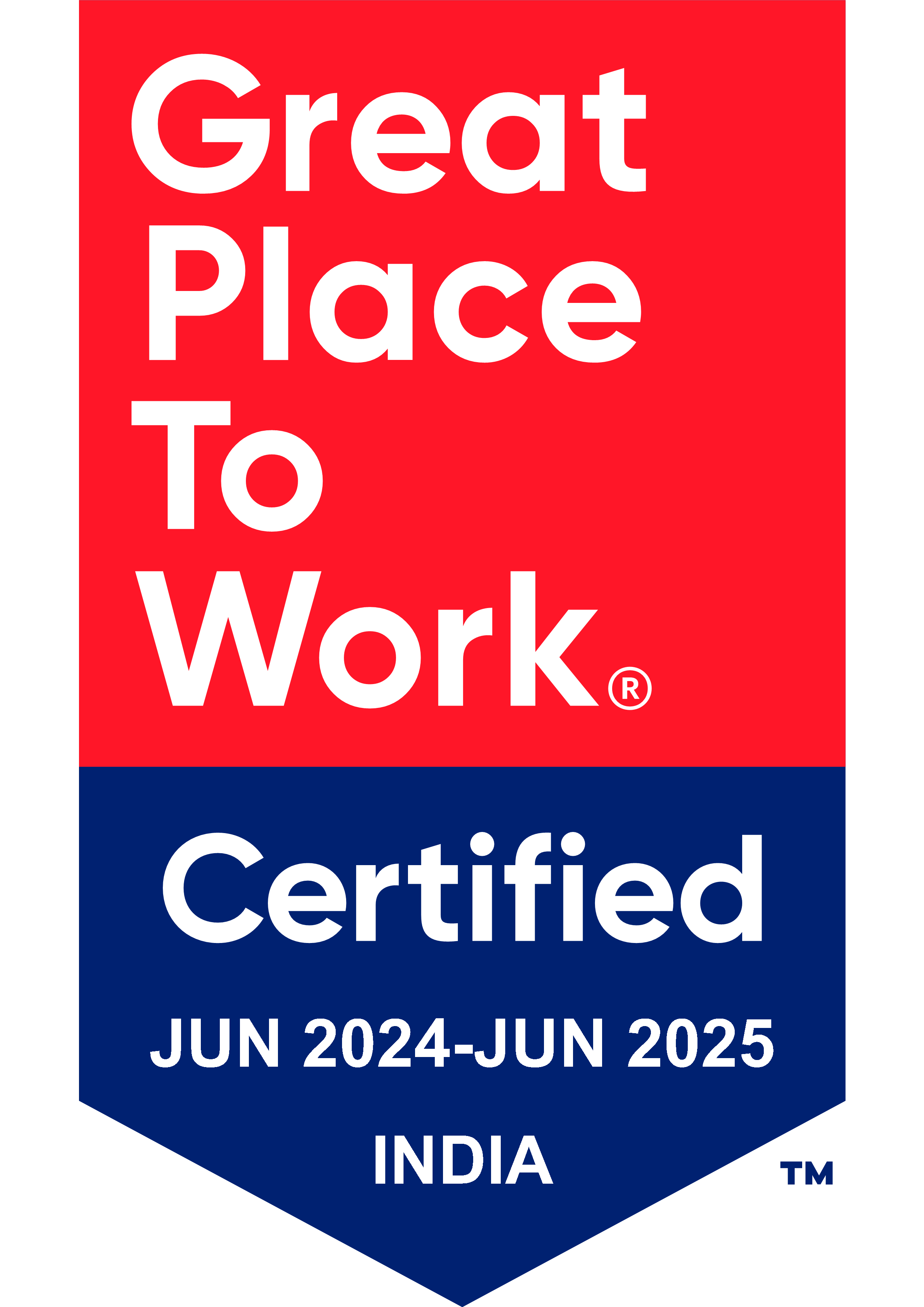 Thank You